TRƯỜNG TH&THCS HẢI HÒA
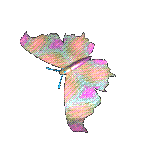 Môn Tự nhiên và Xã hội lớp 3
BÀI 22: BỀ MẶT TRÁI ĐẤT (T2)
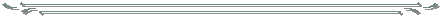 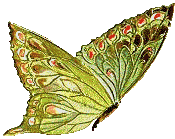 Giáo viên:Hoàng Thị Khuyên
Lớp:  3A
TỰ NHIÊN VÀ XÃ HỘI
Bài 22: BỀ MẶT TRÁI ĐẤT (T2)
2. Một số dạng địa hình trên bề mặt Trái Đất
Chỉ và nói tên các dạng địa hình trên bề mặt Trái Đất trong sơ đồ dưới đây
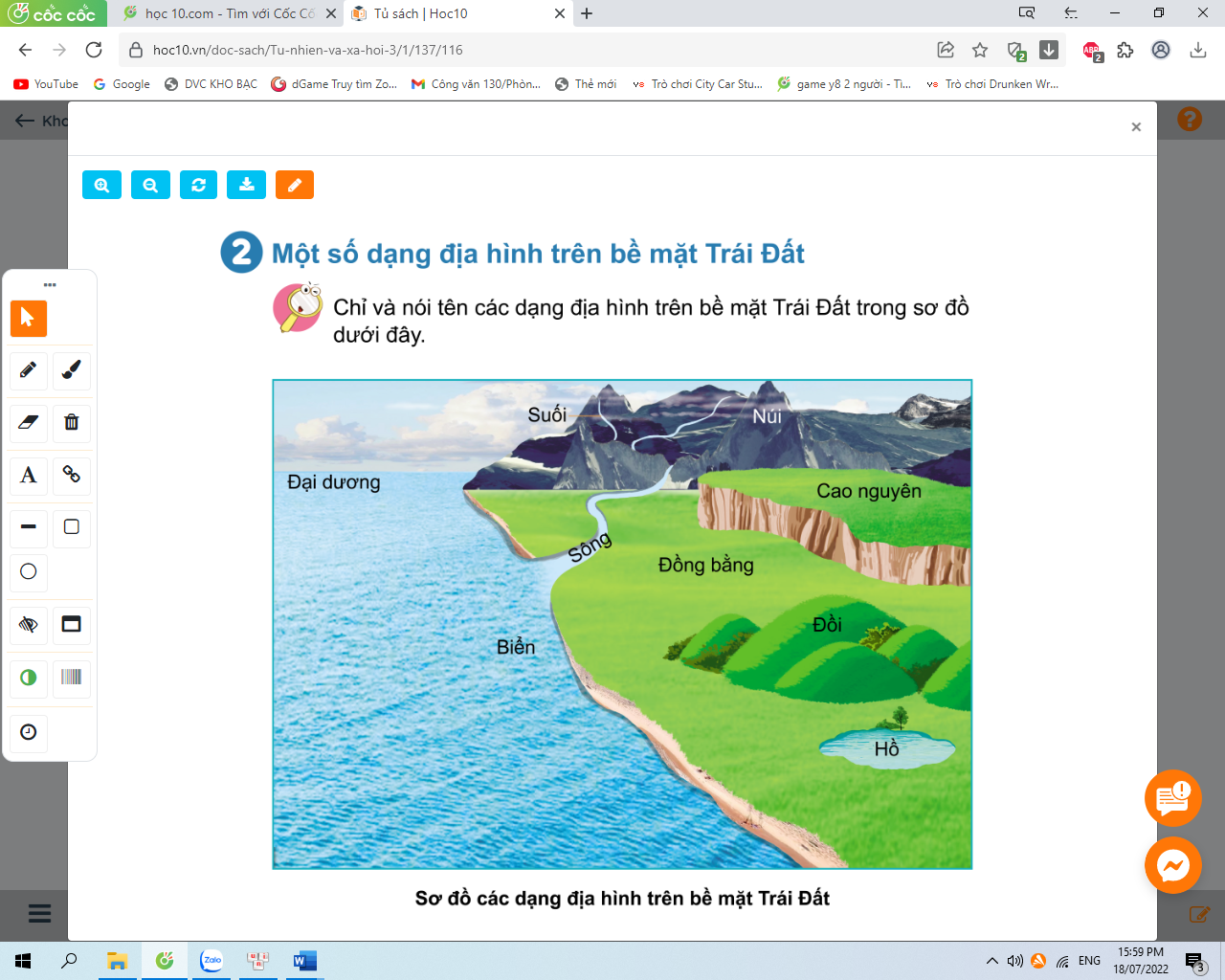 TỰ NHIÊN VÀ XÃ HỘI
Bài 22: BỀ MẶT TRÁI ĐẤT (T2)
2. Một số dạng địa hình trên bề mặt Trái Đất
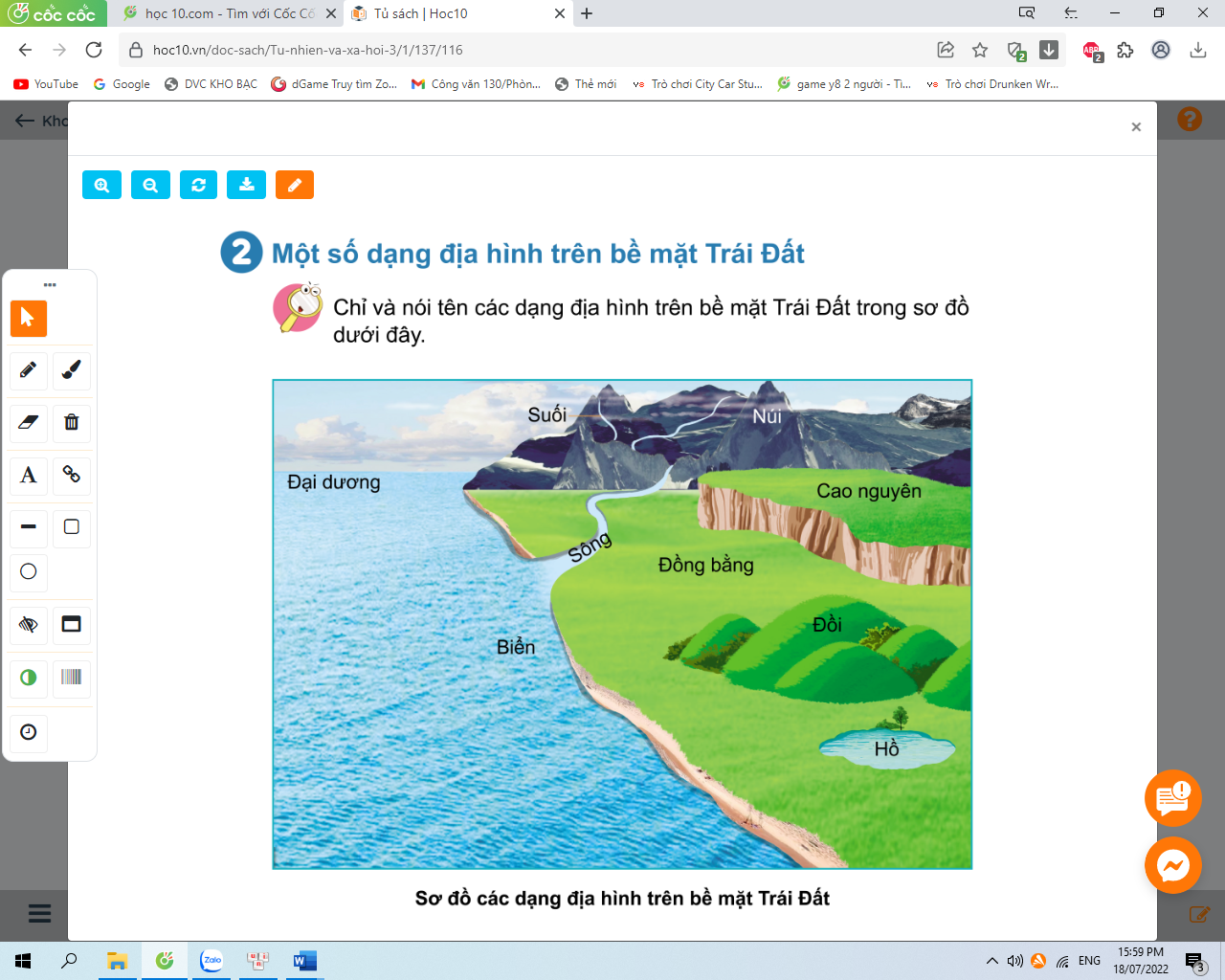 Các dạng địa hình trên bề mặt Trái Đất: sông, suối, hồ, núi, đồi, 
cao nguyên, đồng bằng, đại dương, biển
TỰ NHIÊN VÀ XÃ HỘI
Bài 22: BỀ MẶT TRÁI ĐẤT (T2)
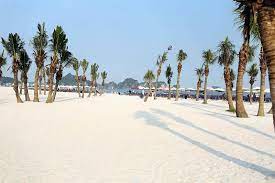 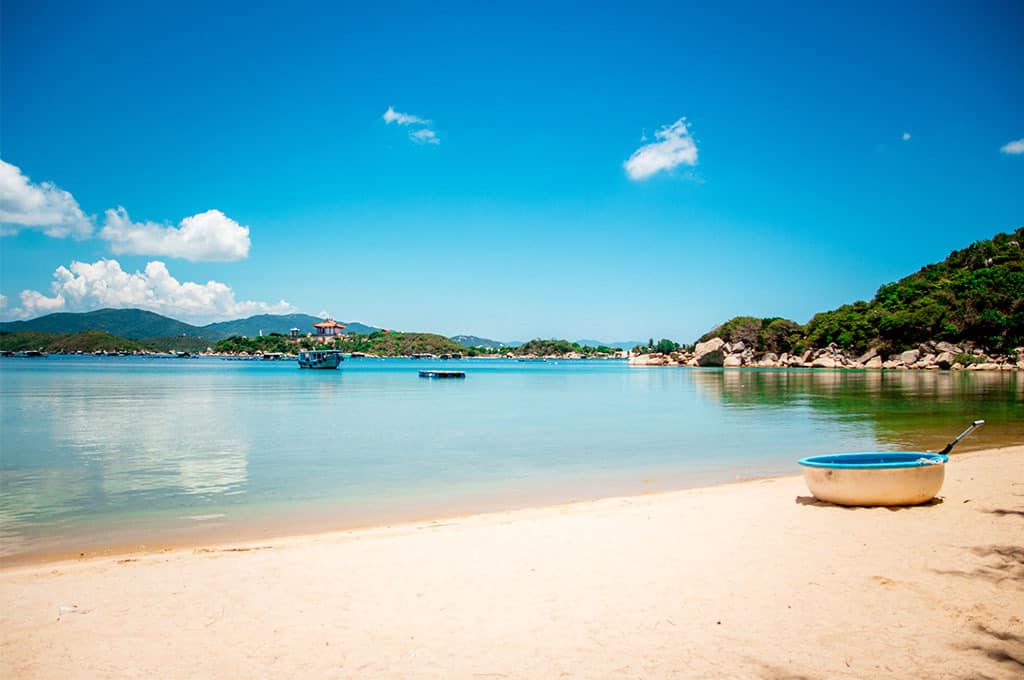 Bãi biển Bãi Cháy
( Quảng Ninh)
Bãi biển Nha Trang
Thứ……ngày…..tháng…..năm…….
TỰ NHIÊN VÀ XÃ HỘI
Bài 22: BỀ MẶT TRÁI ĐẤT (T2)
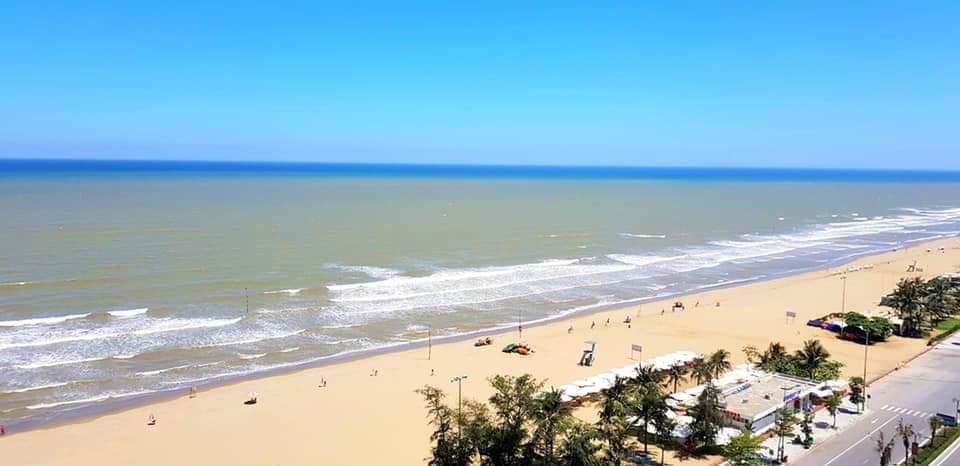 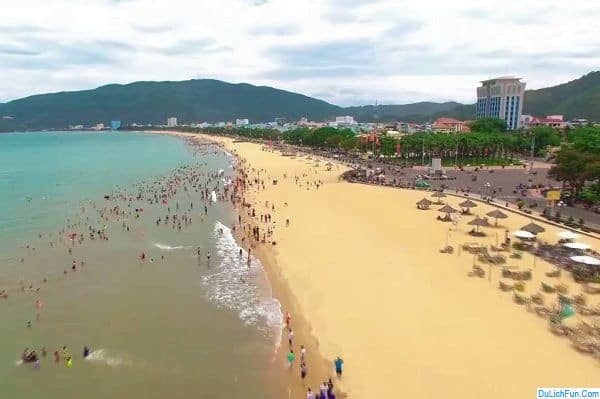 Bãi biển Quy Nhơn
Bãi biển Sầm Sơn ( Thanh Hóa)
TỰ NHIÊN VÀ XÃ HỘI
Bài 22: BỀ MẶT TRÁI ĐẤT (T2)
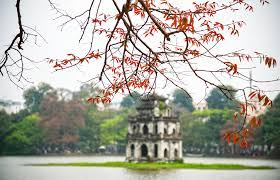 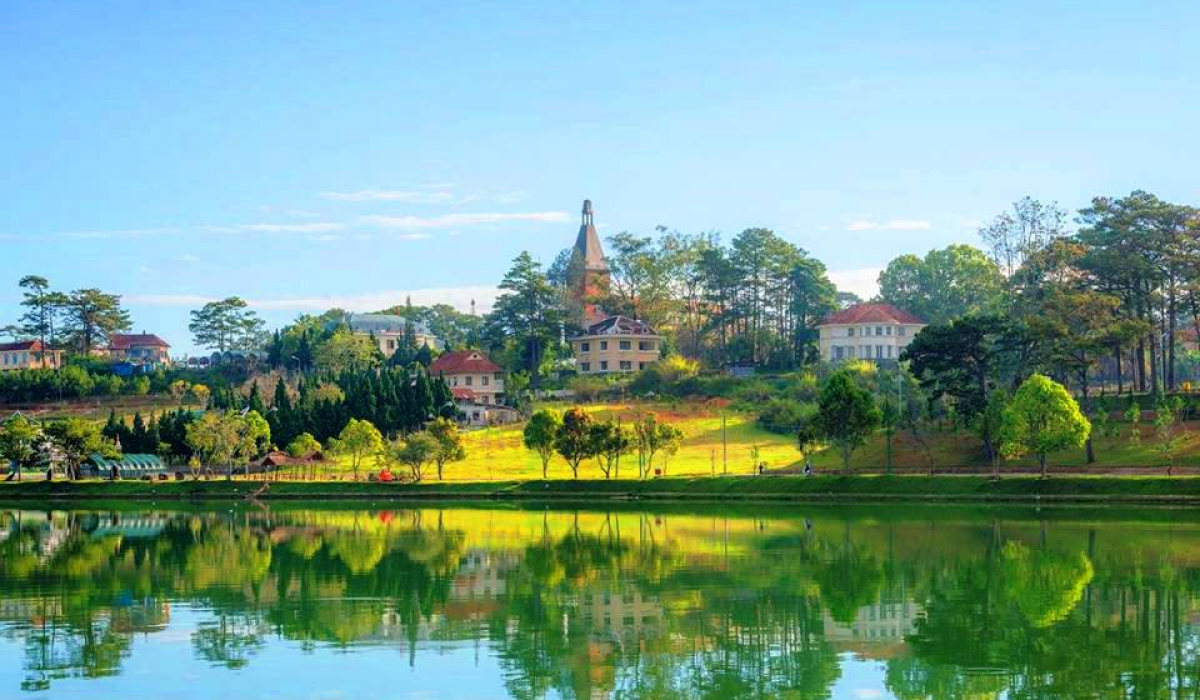 hồ Hoàn Kiếm ( Hà Nội)
hồ Xuân Hương ( Đà Lạt)
TỰ NHIÊN VÀ XÃ HỘI
Bài 22: BỀ MẶT TRÁI ĐẤT (T2)
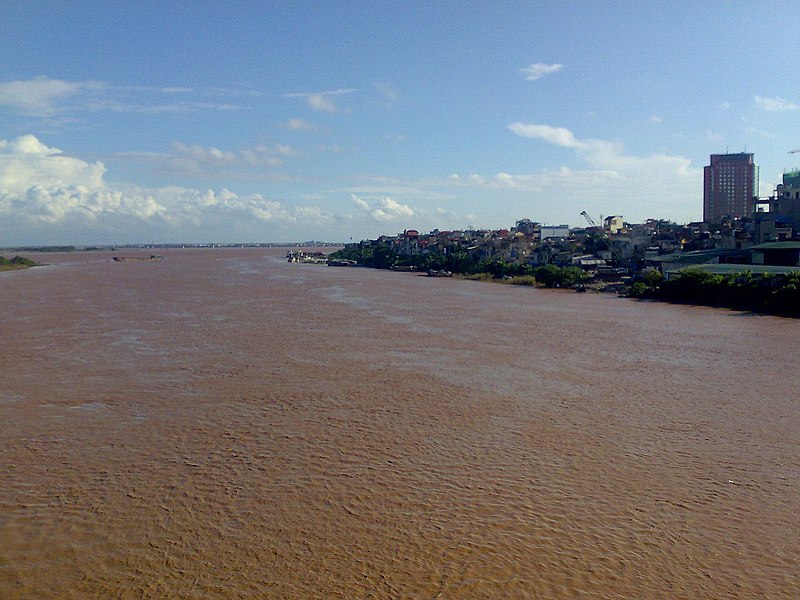 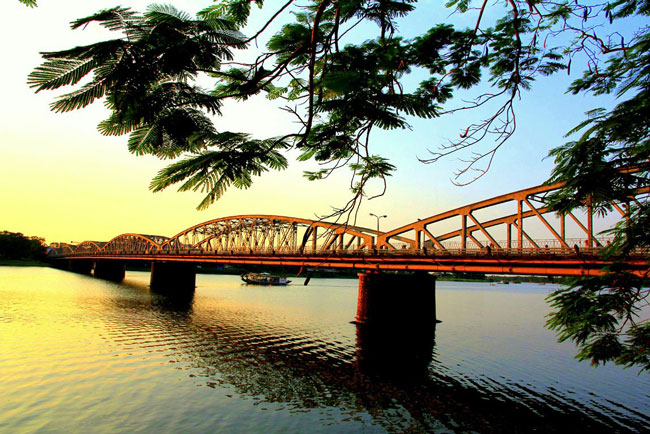 sông Hồng
sông Hương
Thứ……ngày…..tháng…..năm…….
TỰ NHIÊN VÀ XÃ HỘI
Bài 22: BỀ MẶT TRÁI ĐẤT (T2)
suối Đá Đà Nẵng
suối Phú Quốc
TỰ NHIÊN VÀ XÃ HỘI
Bài 22: BỀ MẶT TRÁI ĐẤT (T2)
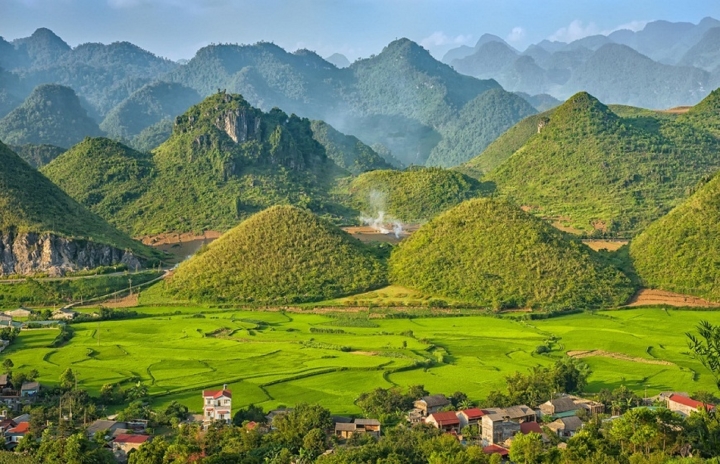 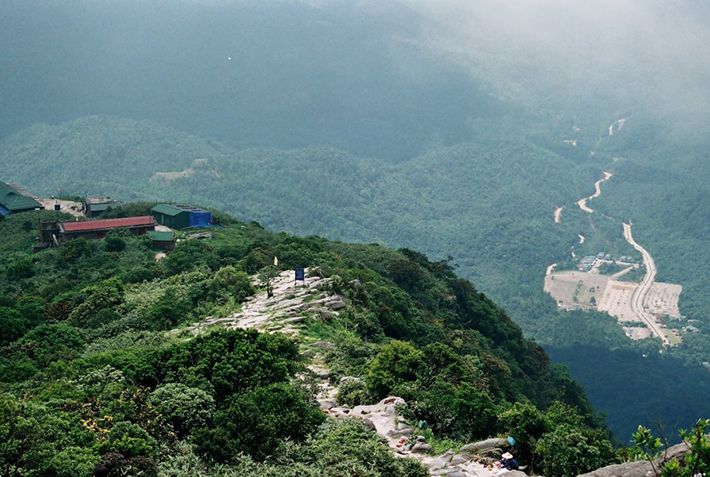 núi đôi Cô Tiên( Hà Giang)
Núi Yên Tử ( Quảng Ninh)
TỰ NHIÊN VÀ XÃ HỘI
Bài 22: BỀ MẶT TRÁI ĐẤT (T2)
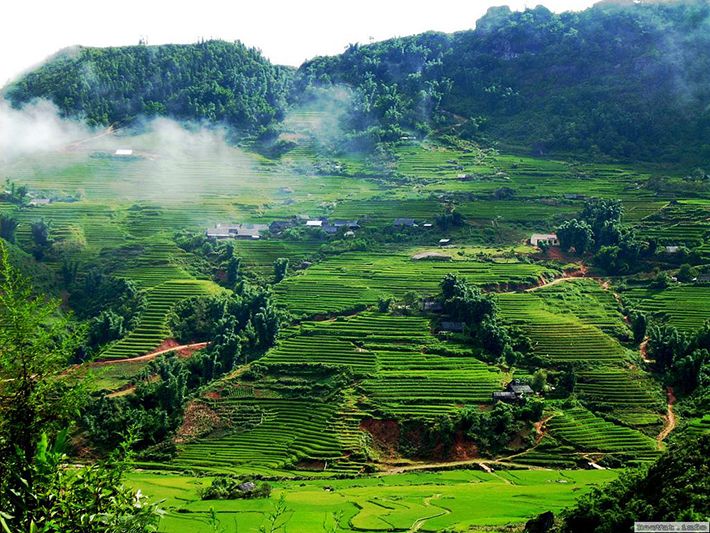 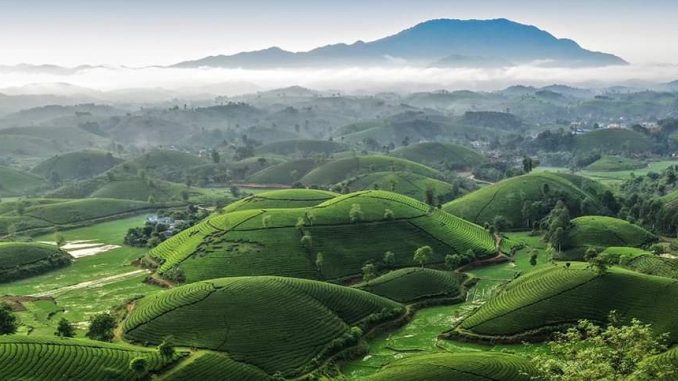 đồi
cao nguyên
TỰ NHIÊN VÀ XÃ HỘI
Bài 22: BỀ MẶT TRÁI ĐẤT (T2)
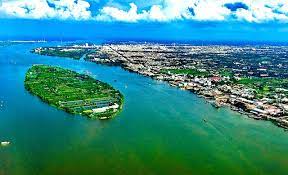 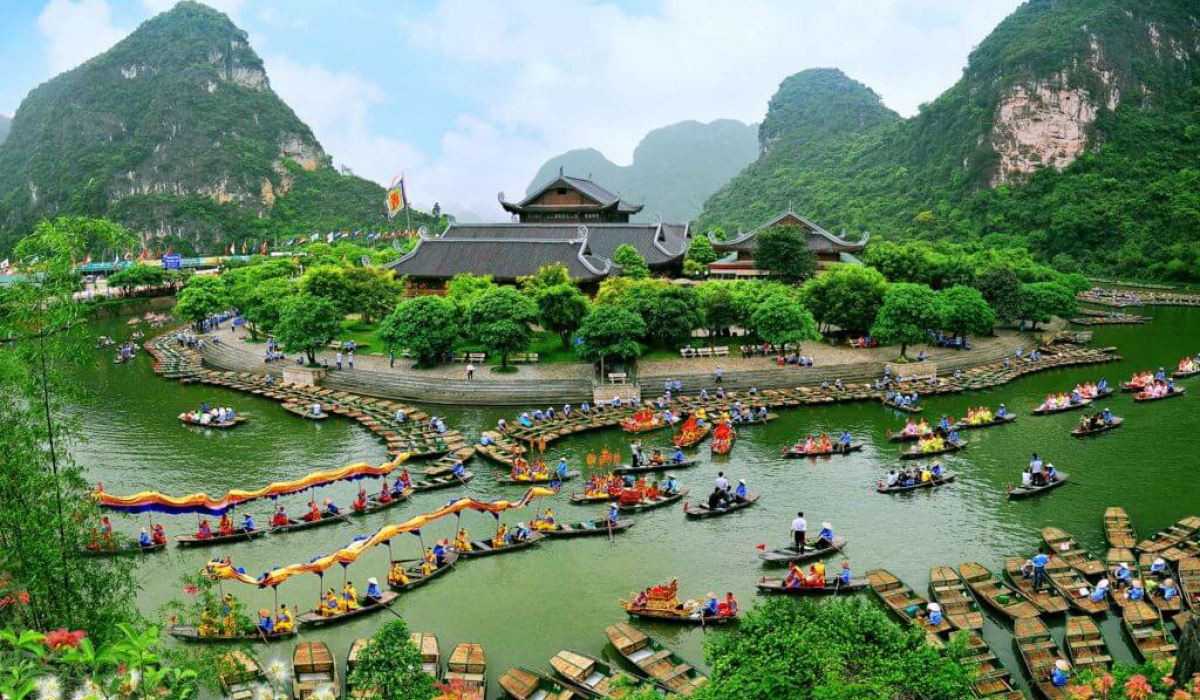 đồng bằng sông Hồng
đồng bằng sông Cửu Long
TỰ NHIÊN VÀ XÃ HỘI
Bài 22: BỀ MẶT TRÁI ĐẤT (T2)
2. Một số dạng địa hình trên bề mặt Trái Đất
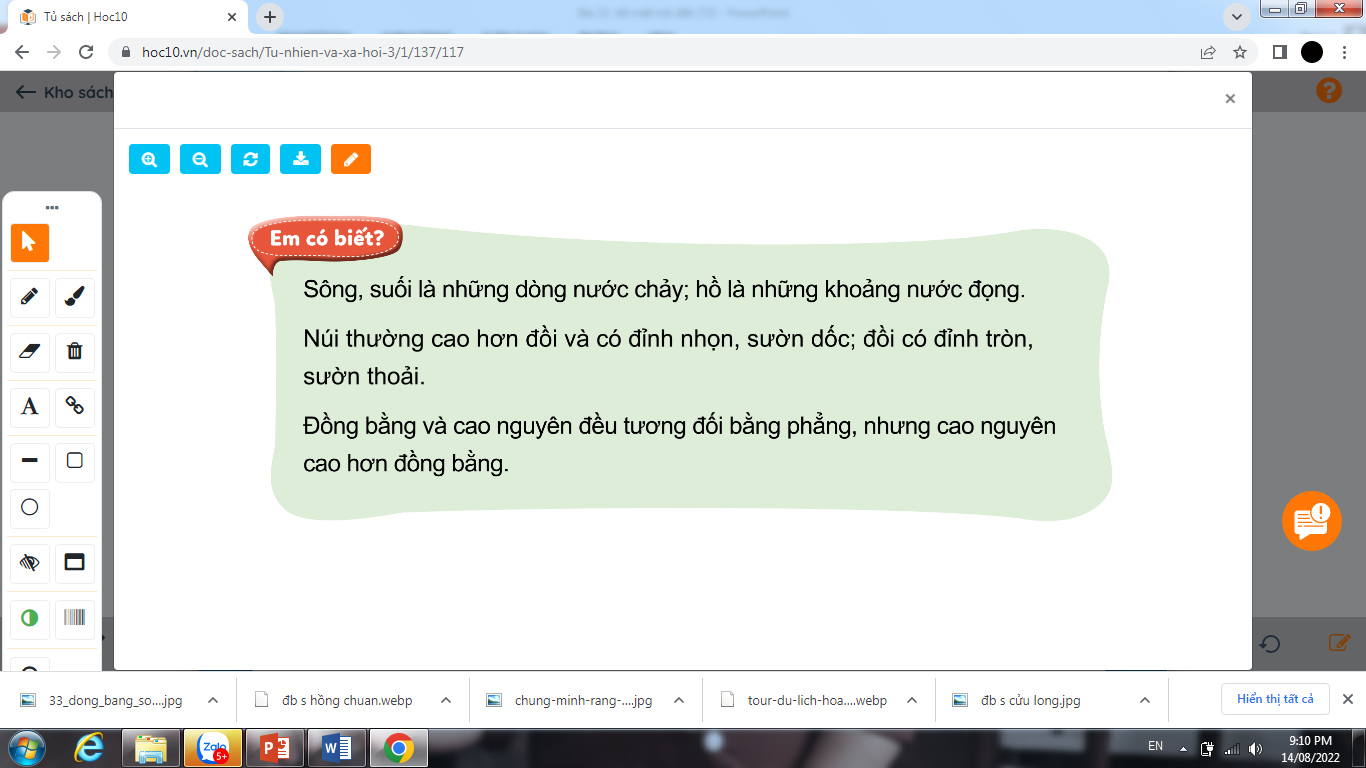 TỰ NHIÊN VÀ XÃ HỘI
Bài 22: BỀ MẶT TRÁI ĐẤT (T2)
2. Một số dạng địa hình trên bề mặt Trái Đất
Chỉ vào hình và cho biết đâu là biển, hồ, sông, suối, núi, đồi, cao nguyên, đồng bằng
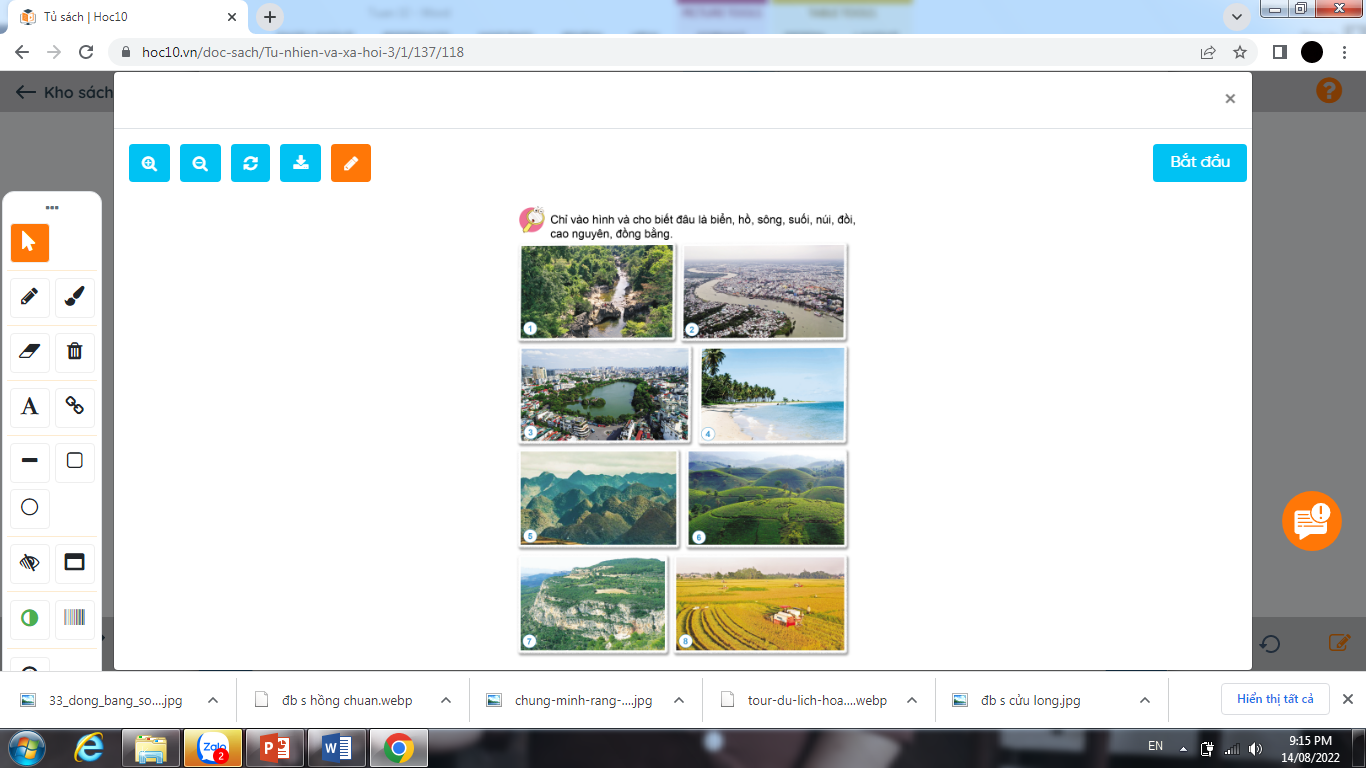 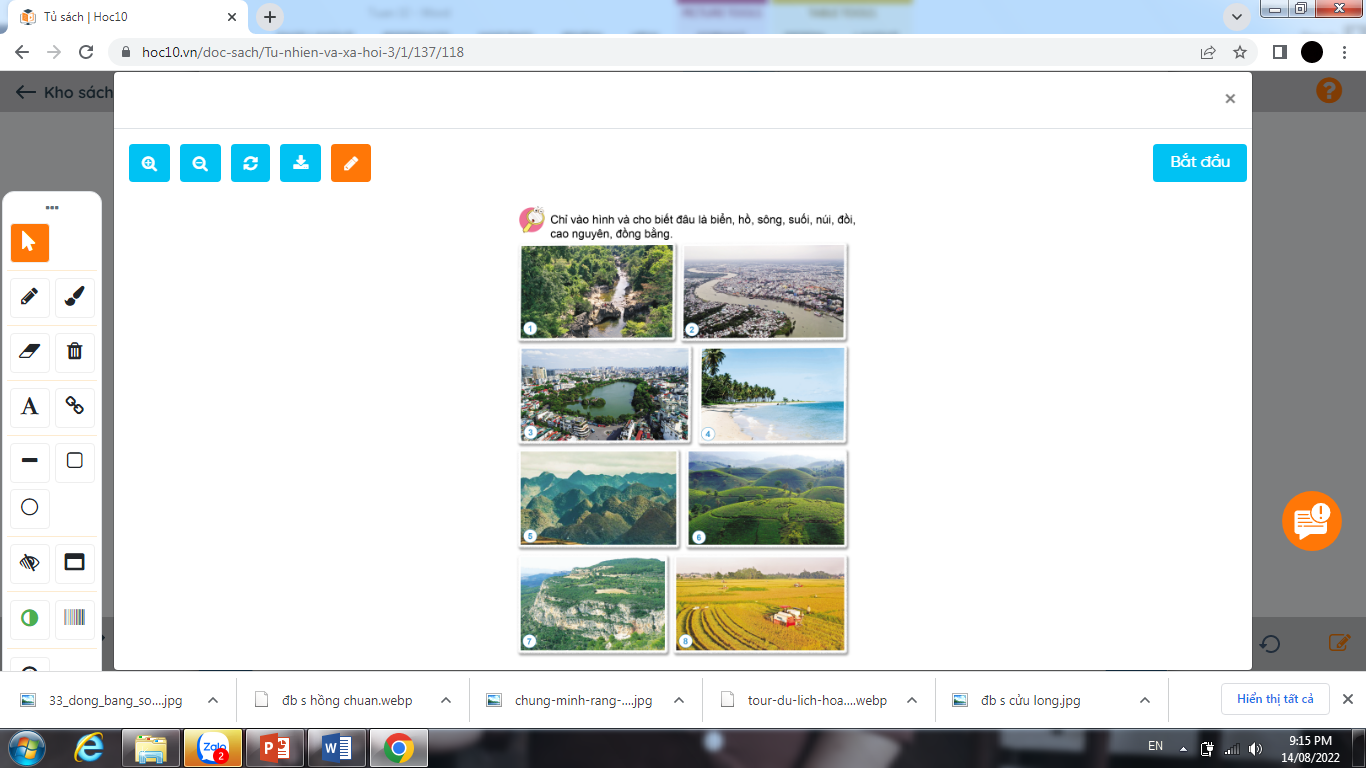 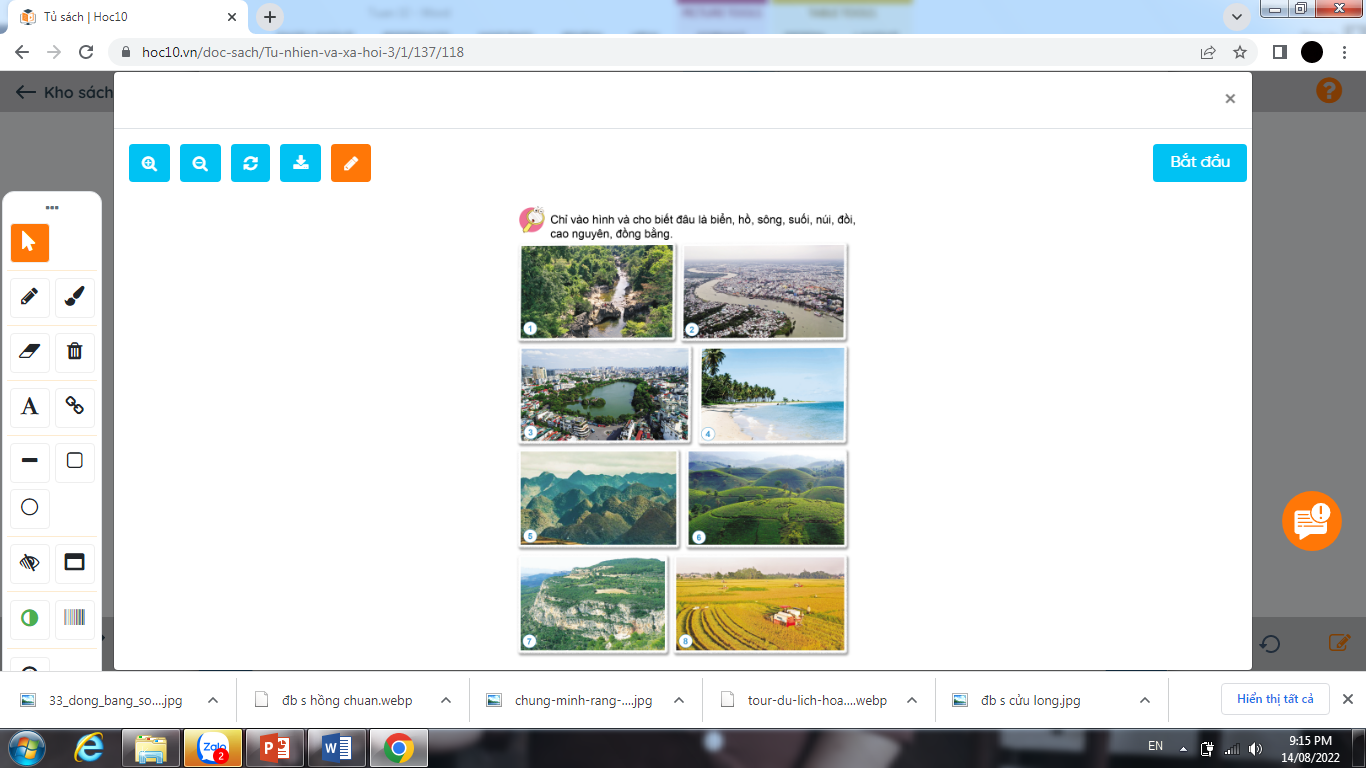 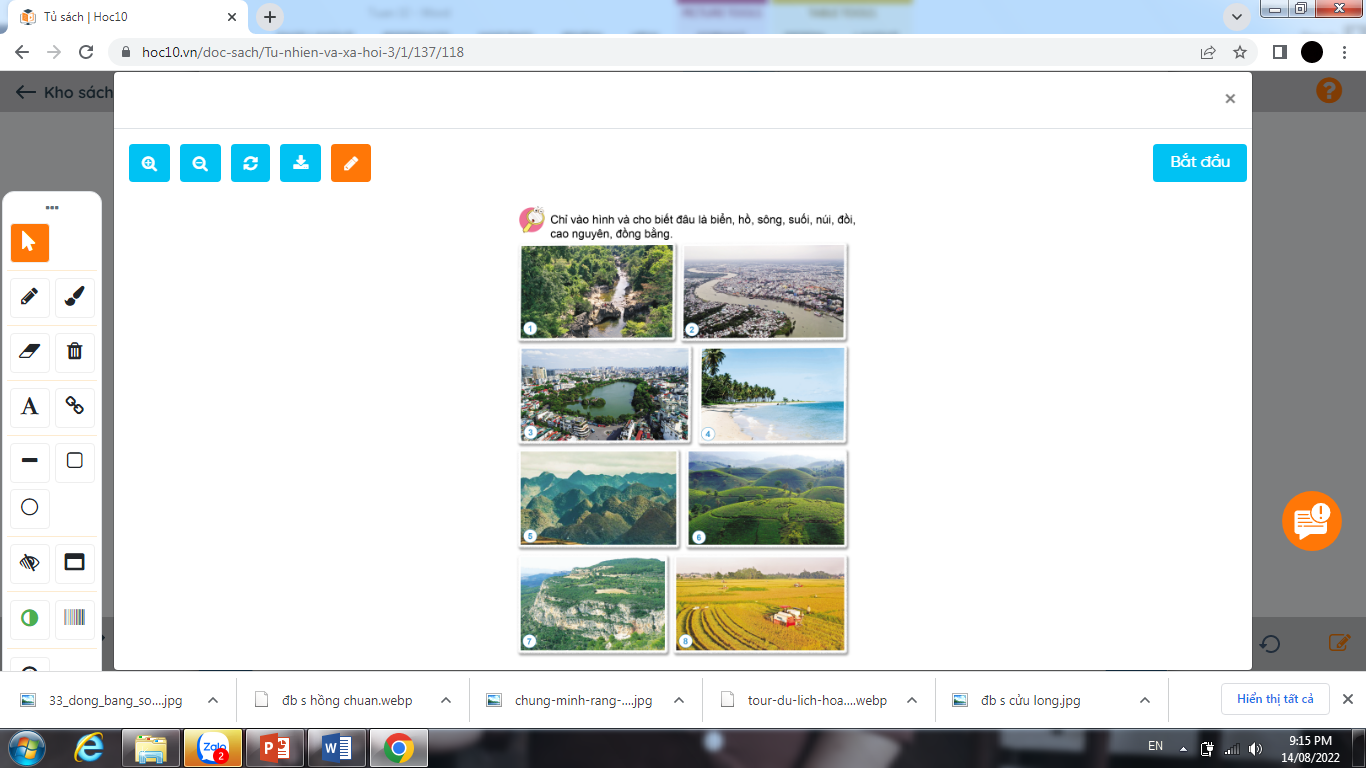 Hình 2: sông
Hình 1: suối
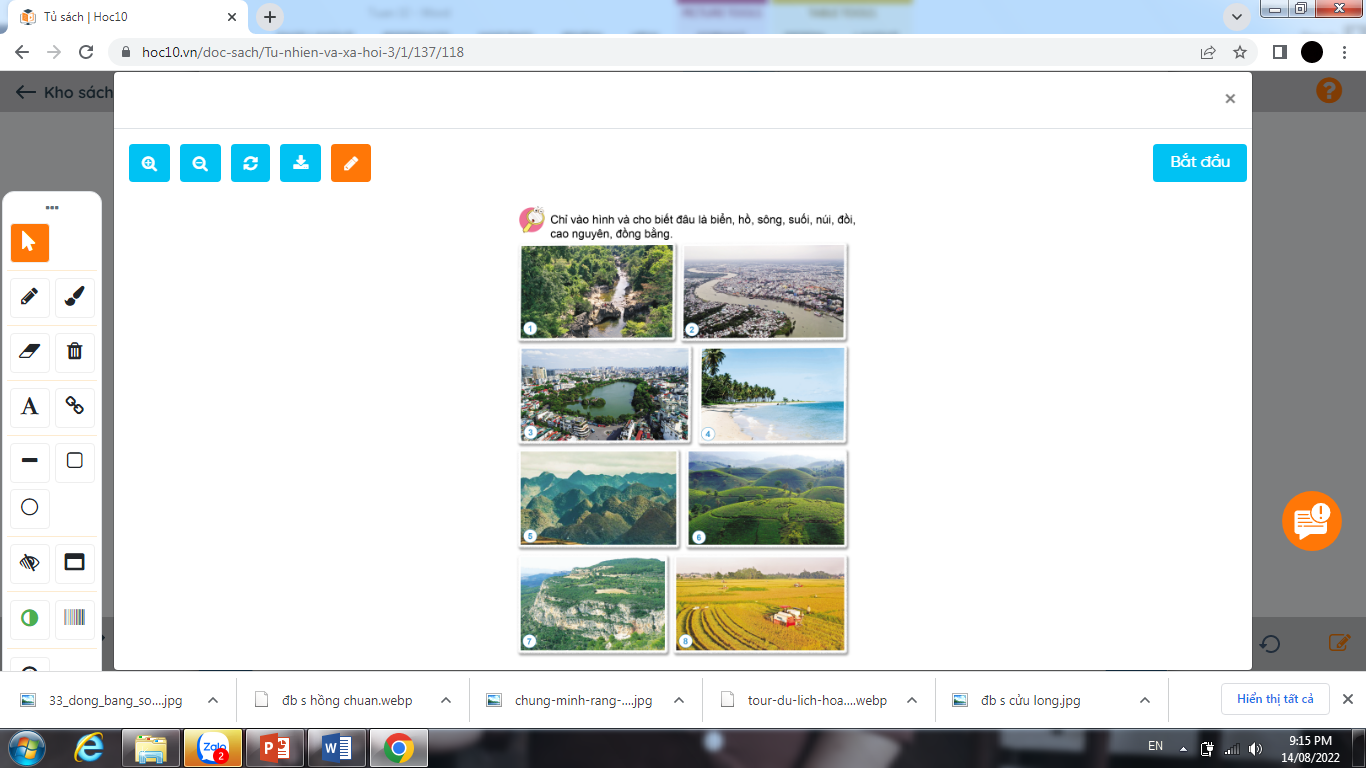 Hình 3: hồ
Hình 4: biển
Hình 6: đồi
Hình 5: núi
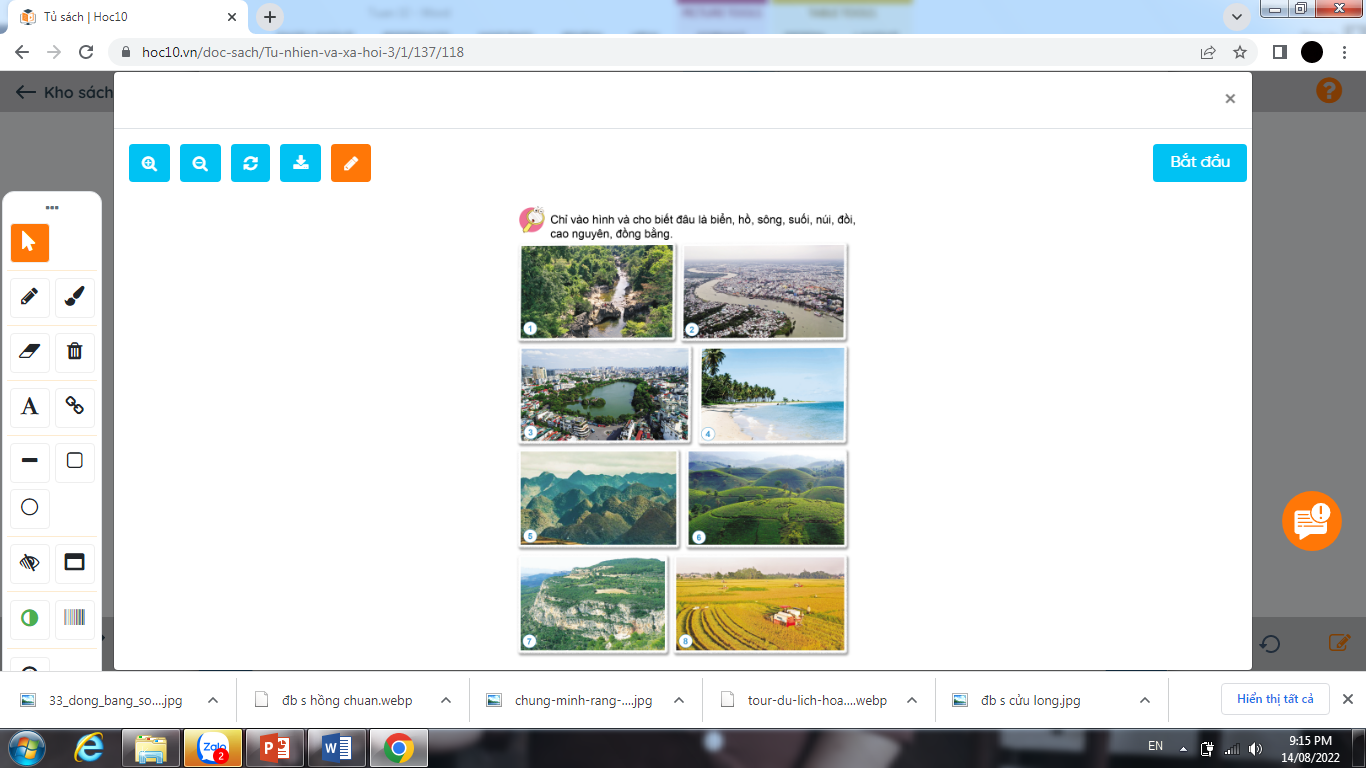 Hình 7: cao nguyên
Hình 8: đồng bằng
Thứ……ngày…..tháng…..năm…….
TỰ NHIÊN VÀ XÃ HỘI
Bài 22: BỀ MẶT TRÁI ĐẤT (T2)
3. Vẽ hoặc sưu tầm một số hình ảnh về các dạng địa hình
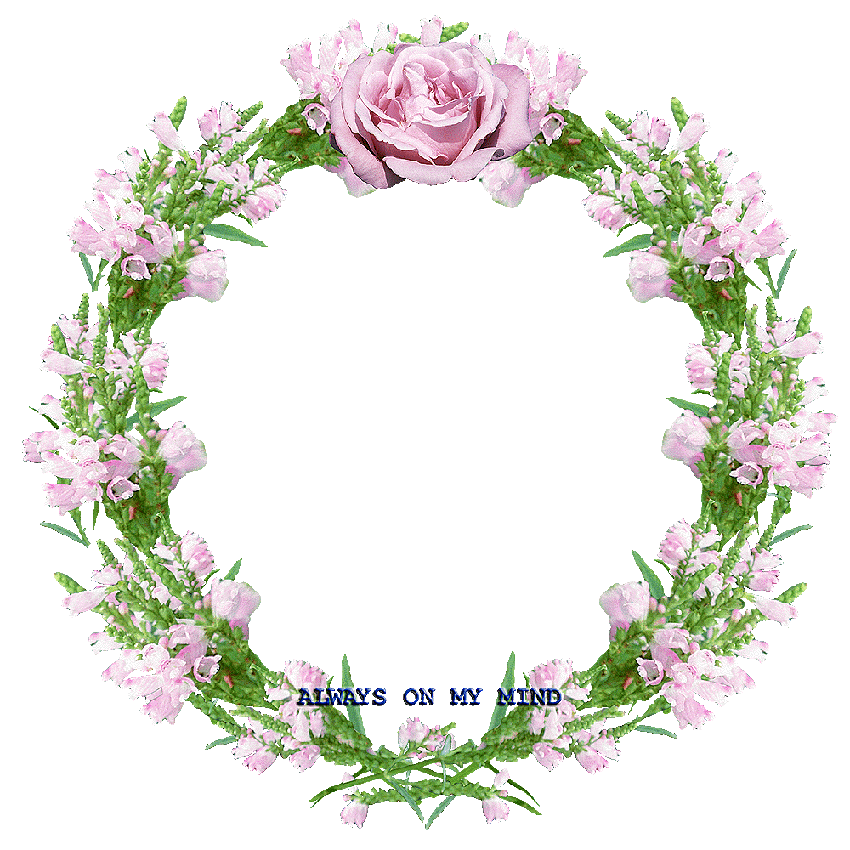 XIN CHÂN THÀNH CẢM ƠN 
QUÝ THẦY CÔ GIÁO VÀ CÁC EM